Osio 3
Eurooppalainen kansalaisaloite (ECI)
EU-DEMOKRATIAKÄYTÄNNÖSSÄVaikuta kansalaisaloitteella
ECI:n vaiheet
Etsi vielä kuusi henkilöä kuudesta muusta EU-maasta muodostamaan tiimi kanssasi.
Määritelkää tavoitteenne ja pyytäkää Euroopan komissiota rekisteröimään aloite.
Aloite julkaistaan verkkosivuilla.
Kerätkää miljoona allekirjoitusta vähintään seitsemästä EU-maasta 12 kuukauden kuluessa (verkossa tai paperilomakkeilla).
Hankkikaa tuenilmauksille varmennus.
Lähettäkää aloitteenne Euroopan komissiolle.
Tapaaminen Euroopan komission kanssa.
Julkinen kuuleminen Euroopan parlamentissa.
Euroopan komission vastaus.
Komission suorittama ehdotettujen toimien seuranta tarvittaessa.
EU:n toiminta-alat (vain tietyt)
Maatalous ja eläinten oikeudet 
Ympäristö ja ilmasto
Elintarviketurvallisuus 
Terveydenhuolto
Kuluttajansuoja 
Kulttuuri ja media
Koulutus, nuoriso ja urheilu 
Energia 
Yhdenvertaisuus 
Humanitaarinen apu 
Liikenne
Jne.
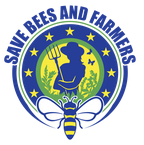 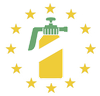 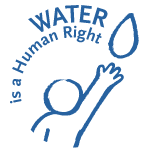 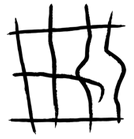 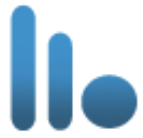 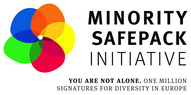 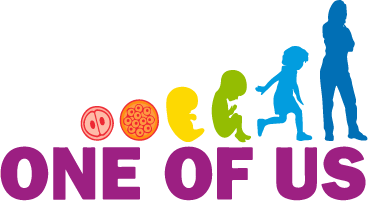 Kampanjan eteenpäin vieminen
Miten saisit medialta huomiota?
Miten keräisit varoja kampanjaasi varten?
Mitä tekisit löytääksesi kumppaneita 6 muusta EU-maasta?
Miten ”myisit” ideasi allekirjoitusten saamiseksi?